Strategies for Mastery Curriculum & Assessment
What is a mastery curriculum?
“Study fewer things in greater depth” Tim Oates
Hirsch suggests that coherent, cumulative factual knowledge is vital for reading comprehension, literacy and critical higher-order thinking skills.  He also argues that cultural literacy is strongly correlated with academic achievement 
Willingham argues that building pupils’ knowledge is crucial, because a memory replete with facts learns better than one without.  He also suggests that learning is impossible without extended practice
Young argues that all students are entitled to access ‘powerful knowledge’ which is beyond their own context; this needs to be transmitted  as ‘knowledge THAT’ and ‘knowledge of HOW’

What does this look like?
Students learn deep, rich and coherent ‘powerful knowledge’  
Students are culturally literate
Students understand THAT and HOW
Step 1: Build a Powerful Knowledge Curriculum
What is the ‘powerful knowledge’ for your subject?  “The best that has been thought or known” Matthew Arnold
What does cultural literacy look like for your subject?
What technical proficiency is needed in your subject?
Distill this into the key big ideas or ‘threshold concepts’ (study fewer things in greater depth)
How can these be made:
Rigorous
Coherent
Concretised
Curiosity provoking
Memorable
	In order to achieve better learning?
Step 2: Create Mastery Statements
What are the mastery statements for your subject to ensure that students have deep and rich knowledge?
What are the mastery statements for your subject to ensure that students have technical proficiency?
Have you covered knowledge THAT and knowledge of HOW?
How can students achieve fluency in each mastery statement?
What does excellence look like for each mastery statement?
Have you differentiated between threshold concepts and progression concepts?

Threshold concepts are the basics that you need every student to be fluent in: your subject’s equivalent of driving a car.  Progression concepts are the concepts that extend students’ knowledge and technical proficiency in your subject.  100% of students should grasp the threshold concepts; if your progression concepts are sufficiently challenging only a small percentage should grasp them at the top end. The new grade 9 will be aimed at the top 3% of the student population.
Step 3: Design a progression flight path aligned with ambitious outcomes
What does progression look like through the mastery statements?
Are there threshold and progression mastery statements?
Does your ‘Flight Path’ challenge students, allowing them to develop GCSE, A Level and undergraduate understanding and proficiency?
Does your ‘Flight Path’ allow students to develop higher-order skills such as extended abstract thinking?
How do you ensure that progression is :
Clear  
Meaningful to mastery of your subject
Embedded so mastery is not ephemeral
Mastery through Amended Blooms
Consider meshing SOLO with Blooms so students’ final step in understanding is to connect to wider knowledge and demonstrate understanding out of context
Mastery through SOLO
What might progression look like?
Question: If 100% of students need to gain threshold concepts, where should these be set?
Mastery of Linear Assessment
“Assessments... are the roadmap to rigour.” Bambrick Santoyo
Assessments which prepare for the linear curriculum in KS4-5:
Extended writing 
Exam based questions
Recall tests of rich, deep and coherent knowledge
Literacy marking

But consider use of high-level multiple choice in hinge assessments to assess students’ understanding: example from Bambrick Santoyo
	The description of Macbeth’s “barren sceptre” contributes to the unity of the passage in 	which of the following ways?

See Exemplar KS3 History Assessment @lovelearningideas
Step 4: Build in Extended Practice to Embed Learning What is the sequence for optimal instruction?
How are the following activities best ordered?
Explaining and modelling
Learning
Practising
Checking understanding
Assessing
Interleaving
Recapping
Retrieving

Have key ideas been covered at least 3 times?
“Instructional sequences have the capacity to make students smart or not…” Engelmann 1992
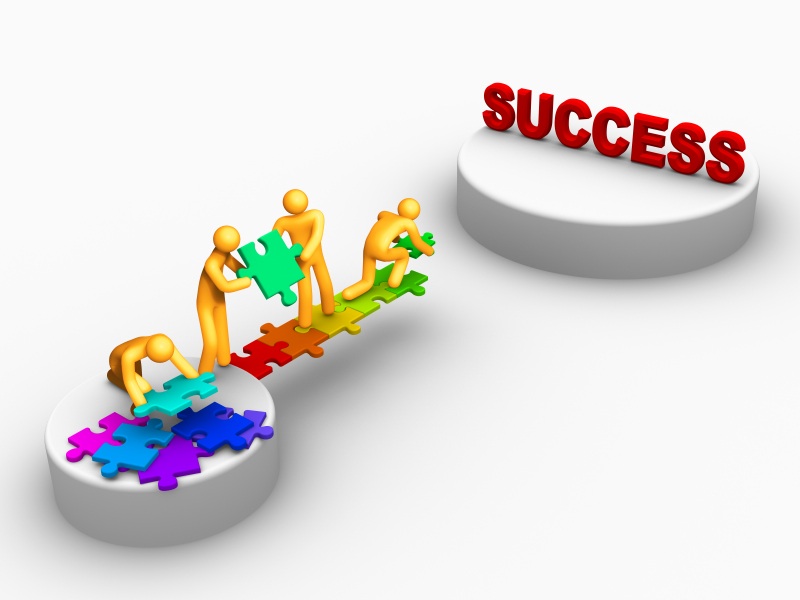 Mastery Learning
Build Enhanced Retrieval Practice into the curriculum
Distributing practice: Extended, dedicated practice distributed over time
Overlearning: Keep students learning after they know the material.  Put in another 20% of the time it took to master the material
Interleaving: Revisit, consolidate and interleave content 
Testing frequently: “The act of retrieval helps us remember the things we recall, and makes them more recallable in the future” (Bjork, 1975)
For ideas see Planning Schedule Audit @lovelearningideas
Practice/ Test
5. Develop Embedded Mastery Tracking
Break down the data for sharper analysis e.g. by question
Dive deep: use Tracker Dialogues to probe and discuss learning strengths and gaps.  For an example see the Progress Dialogue @lovelearningideas
Use ‘hot’ data 
Ensure that everyone involved has mastery of data analysis
What hypothesis is come to?
What impact will this have on teaching?
Build Tracker Dialogues into the school calendar

“Effective 30 minute analysis meetings between leaders and teachers are the highest leverage time a leader can spend.  Why? Because they can drive 80% of all instruction in those few minutes.” Bambrick Santoyo
Mastery Strategies
Mastery Assessments which can be submitted at any time
Mastery badges/ stickers gained when an area has been mastered
Mastery Logs to chart mastery
Mastery MOTs to embed learning and fluency
Mastery Transference Assessments to test transference
Mastery Exemplars to show students what mastery looks like
Mastery Podcasts to allow students to work on learning a specific area
HOW and THAT mastery assessments

For more ideas on curriculum and assessment planning see @Belmont Teach
Purposes of Assessment: Ofsted
According to Ofsted Use of Assessment Information (2014):
RIGOROUS assessment is part of a broad and balanced curriculum
It should be ACCURATE and CONSISTENT across teachers and groups
It should IDENTIFY the progress students are making
It should INFORM planning of teaching and intervention
Assessment information should be SHARED  
It should be MEANINGFUL to parents and carers